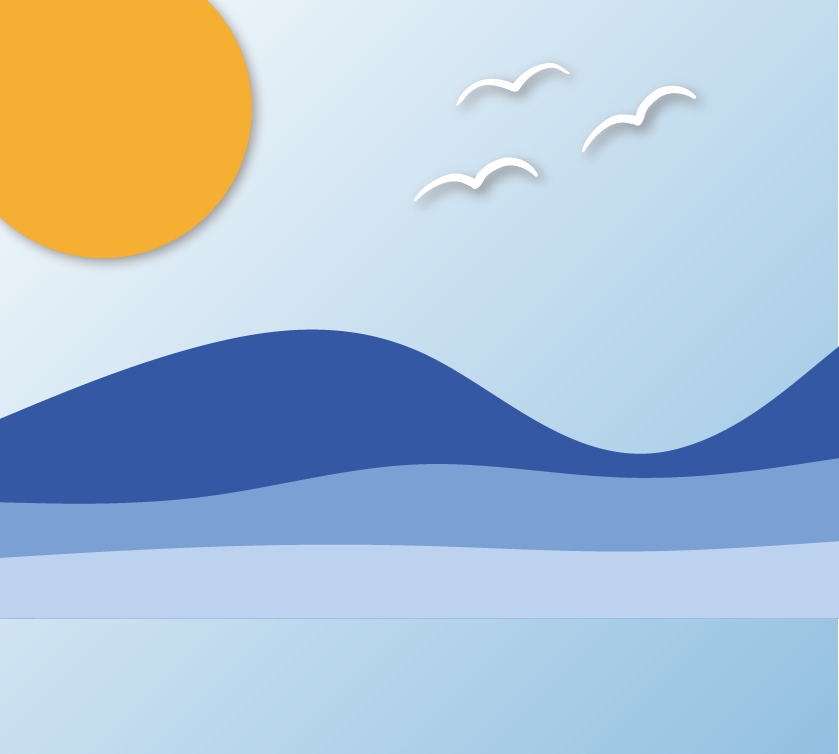 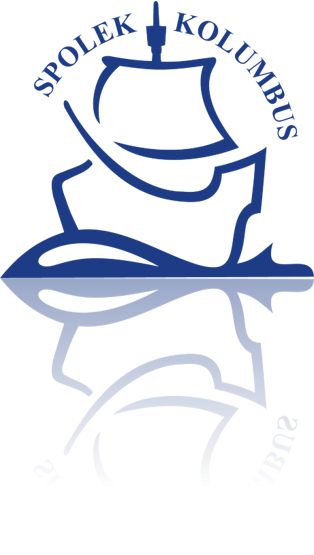 NA SPOLEČNÉ VLNĚ
Lorem ipsum dolor sit amet, adipiscing elit
Duševní bolest je horší nemoc než tělesná
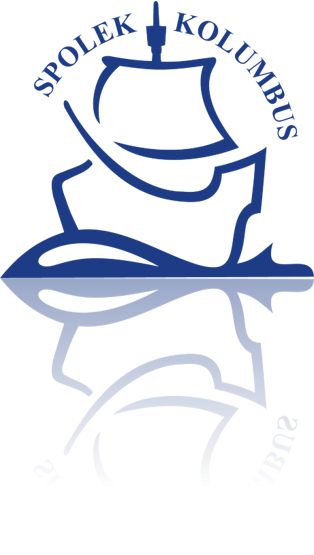 Spolek KOLUMBUS,  svazek osob, který sdružuje osoby se zkušeností se službami péče o duševní zdraví. Spolek usiluje o dodržování základní listiny lidských práv a svobod pro duševně nemocné lidi. Je tvořen dvěma komorami podle zkušenosti s péčí o duševní zdraví - přímou nebo nepřímou. Spolek je nestátním, nepolitickým a nenáboženským svazkem, který sdružuje pouze fyzické osoby.
O nás
JSME S VÁMI JIŽ 20 LET!
www.spolekkolumbus.cz
2
www.produsevnizdravi.cz
Náš příslib
SPOLEK KOLUMBUS USILUJE O:
Zlepšení péče v psychiatrických nemocnicích.
Rozvoj  komunitní péče a služeb pro duševně nemocné.
Změny současných zákonů v oblasti duševního zdraví.
Ochranu zajištění právní pomoci duševně nemocným včetně lepšího právního zastoupení duševně nemocných před soudy zejména v řízení o detenci a  omezení svéprávnosti.
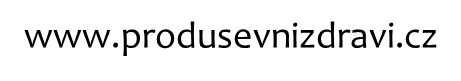 www.spolekkolumbus.cz
3
HISTORIE
Původně svépomocná skupina 7 osob s duševním onemocněním založila 31. 10. 2001 neziskovou organizaci pod názvem Občanské sdružení KOLUMBUS.V roce 2017 bylo sdružení přejmenováno na Spolek KOLUMBUS.Celorepubliková působnost spolku (Praha, Brno, Olomouc, Ústí nad Labem, Teplice, Ostrava)V roce 2022 má spolek již 225 členů (z toho 210 osob s duševním onemocněním)
Podpora a pomoc klientovi je pro nás prioritou.
www.spolekkolumbus.cz
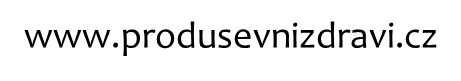 4
POBOČKA V BRNĚ – PACIENTSKÝ DŮVĚRNÍK
Pobočka v Brně se stále rozvíjí a věnuje se klientům nejen v nemocnicích, ale také pravidelně svoji činností realizuje volnočasové aktivity pro klienty spolku Kolumbus. Pomáháme lidem s duševním onemocněním, kombinovanou poruchou i s lidem mentálním handicapem v těžkých životních situacích. Svépomocné aktivity zaměřené na podporu zájmů a práv uživatelů psychiatrické péče - informační i emoční podpora hospitalizovaných pacientů v psychiatrických zařízeních. Jedním z cílů je informování pacientů o jejich právech v průběhu léčby a o možnostech jejich prosazení včetně zajištění přístupu k právní a sociální pomoci. Zprostředkováváme kontakt s vnějším světem a též s jinými uživateli péče, kteří se dostali již do fáze úzdravy. Snažíme se o vytvoření zpětné vazby mezi hospitalizovanými osobami a zdravotnickým personálem pro vedení nemocnic. Spolupracujeme s vedením nemocnic, aktivizujeme uživatele psychiatrické péče, zapojujeme je do uživatelského hnutí a svépomocných aktivit.
BIBLIO KURÝR
Donáška knih a časopisů do knihovny Psychiatrické léčebny Brno - Černovice a léčebny Slavkov u Brna. Donáška knih a časopisů do knihovniček jednotlivých oddělení PL Brno – Černovice a do PL Slavkov u Brna.
Roznáška knih a časopisů z hlavní knihovny PL Brno - Černovice na jednotlivá oddělení.
Interaktivní anketa: donáška a roznáška knih a časopisů na jednotlivá oddělení PL Brno - Černovice a do PL Slavkov u Brna podle přání a preferencí klientů.
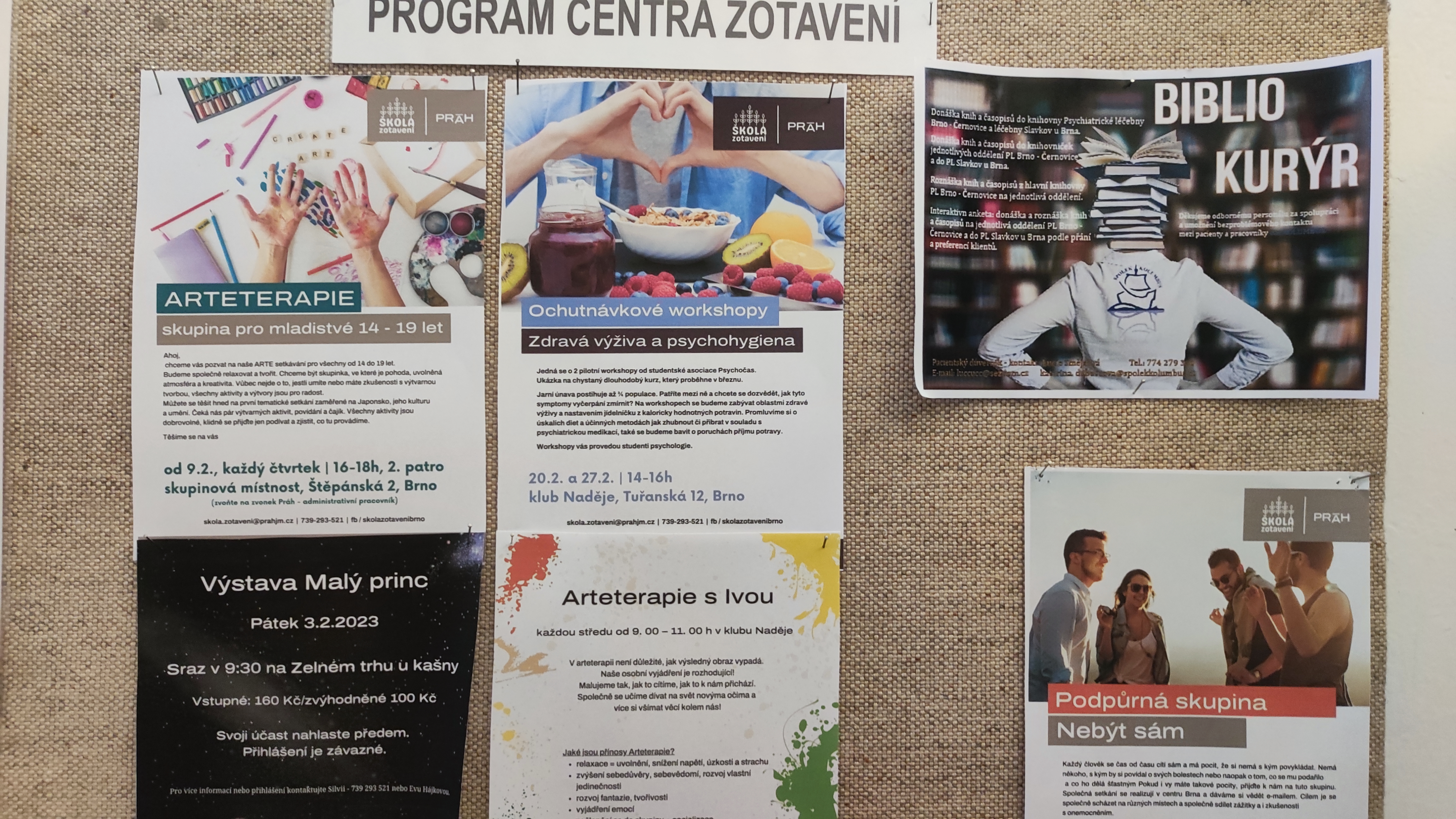 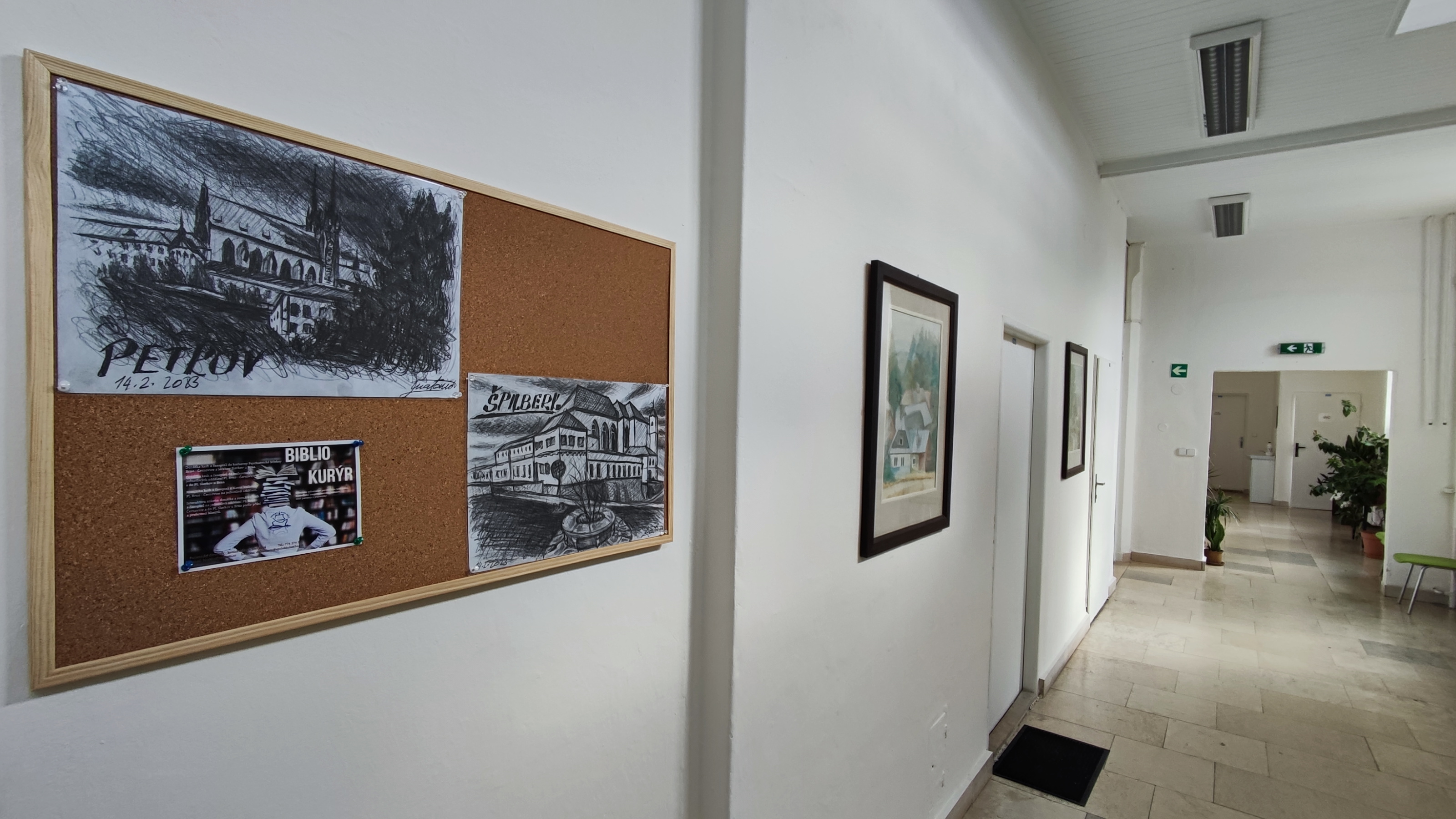 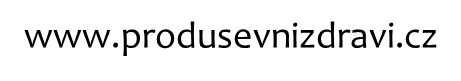 5
www.spolekkolumbus.cz
Large image
VOLNOČASOVÉ AKTIVITY V BRNĚ
VIDEO UKÁZKA PRÁCE S KLIENTY
Volnočasové aktivity pro klienty a členy spolku

výlety do přírody, zahrad, či parků, do muzeí, na výstavy
workshopy, vernisáže
literární čas-básně, verše, povídky, fejetony
výtvarný atelier, akvarel, pastel, kombinované techniky, grafika, koláže
rukodělný atelier-šití, vyšívání, háčkování, korálkování, pletení
fotografování
tvoření-recyklace
Také je možné si jen tak posedět, popovídat si, najít si nové přátelé, popíjet si kávu, domácí čaj, či sirup.
Pořádáme pravidelně výstavy našim klientům.
Pomáháme při zajištění potřebných materiálů, produkce apod.
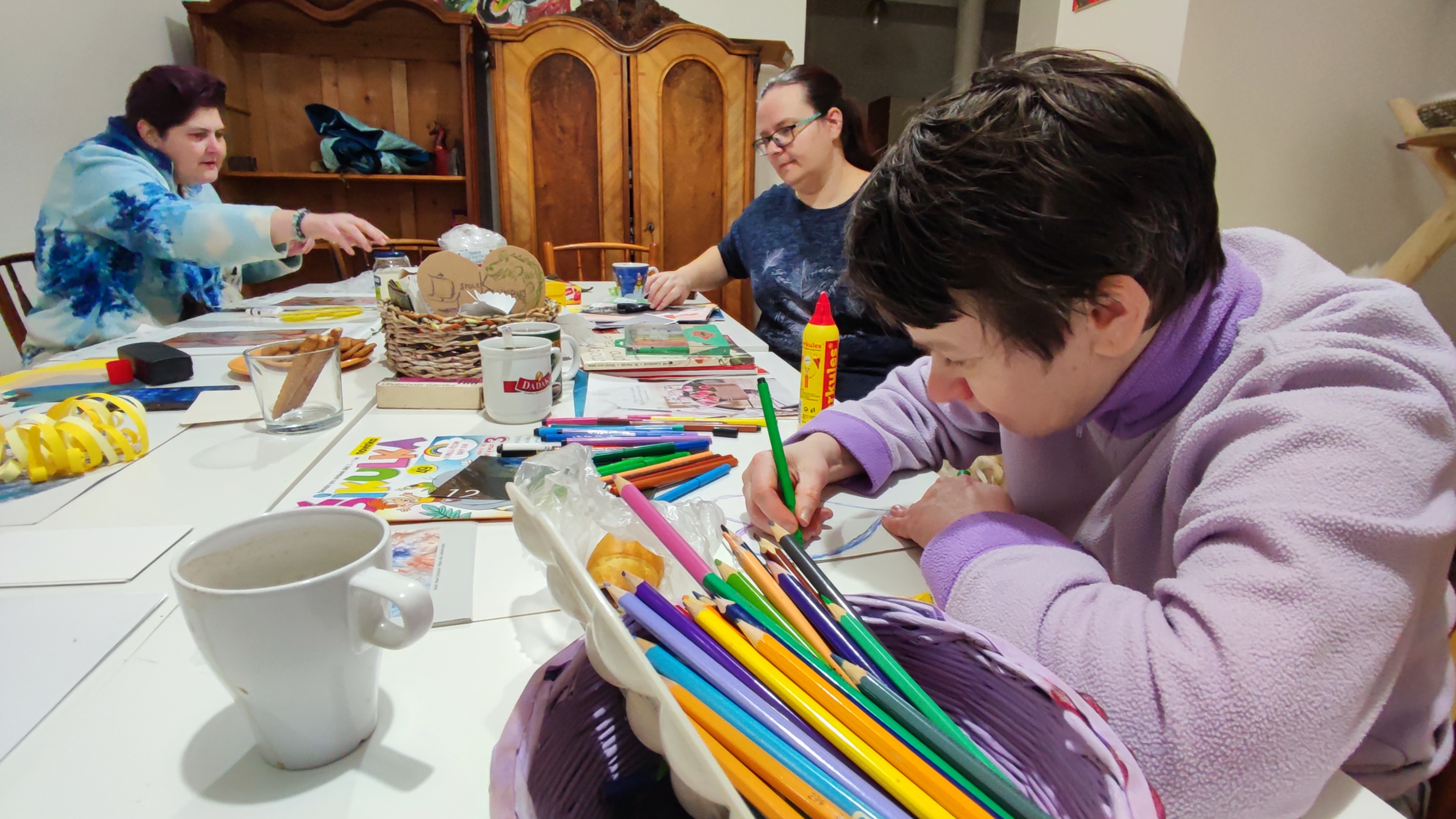 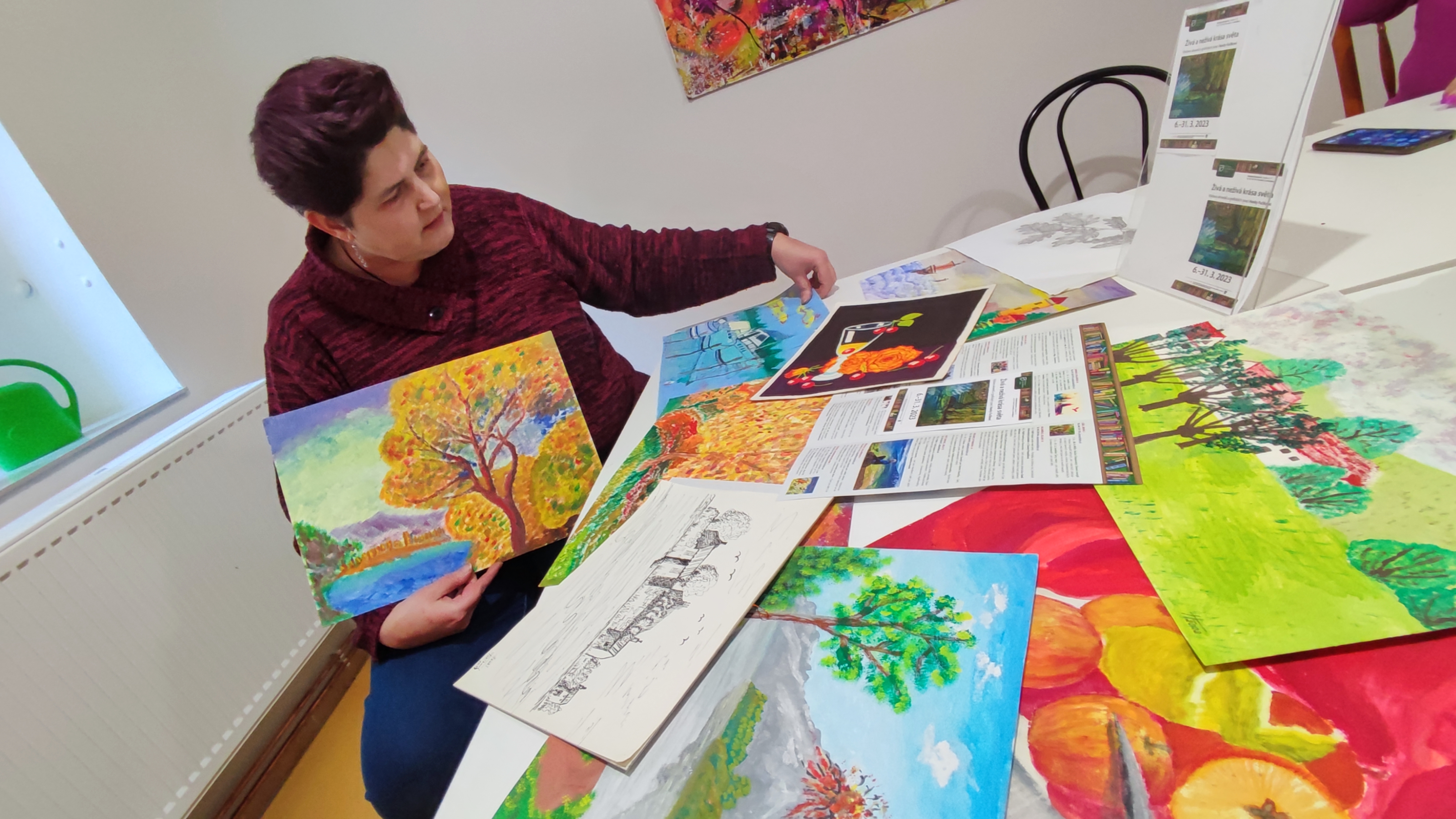 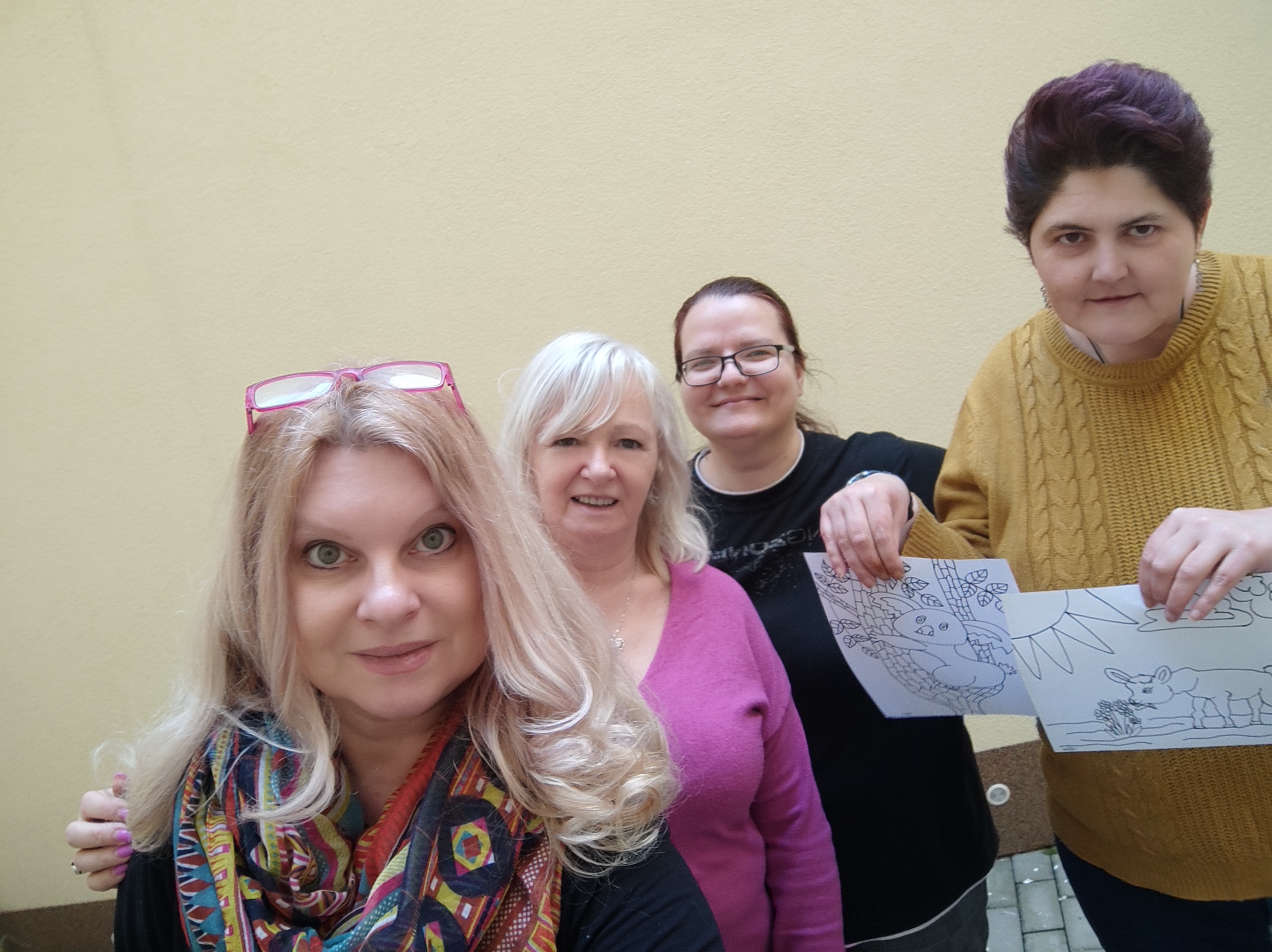 Obrázek na celou obrazovku s titulkem lorem ipsum dolor sit amet
Pravidelná setkávání každý pátek od 12.00 do 14.00 hodin
         Starobrněnská 13, Brno, ATELIER NEBYT
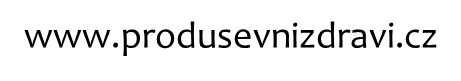 www.spolekkolumbus.cz
6
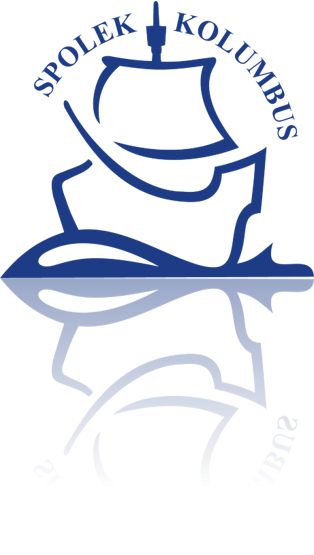 FORMY  SPOLUPRÁCE
Nabízíme umístit firemní loga na našem webovém portálu
Jsme schopni vyrobit určité množství marketingových 
       předmětů (magnetky, špendlíky, apod.)
Darujeme kopie uměleckých děl našich členů a příznivců 
       (viz galerie na našem webu spolekkolumbus.cz)
Nabízíme uspořádat výstavu obrazů nebo fotografií našich klientů 
       a členů v rámci spolupráce
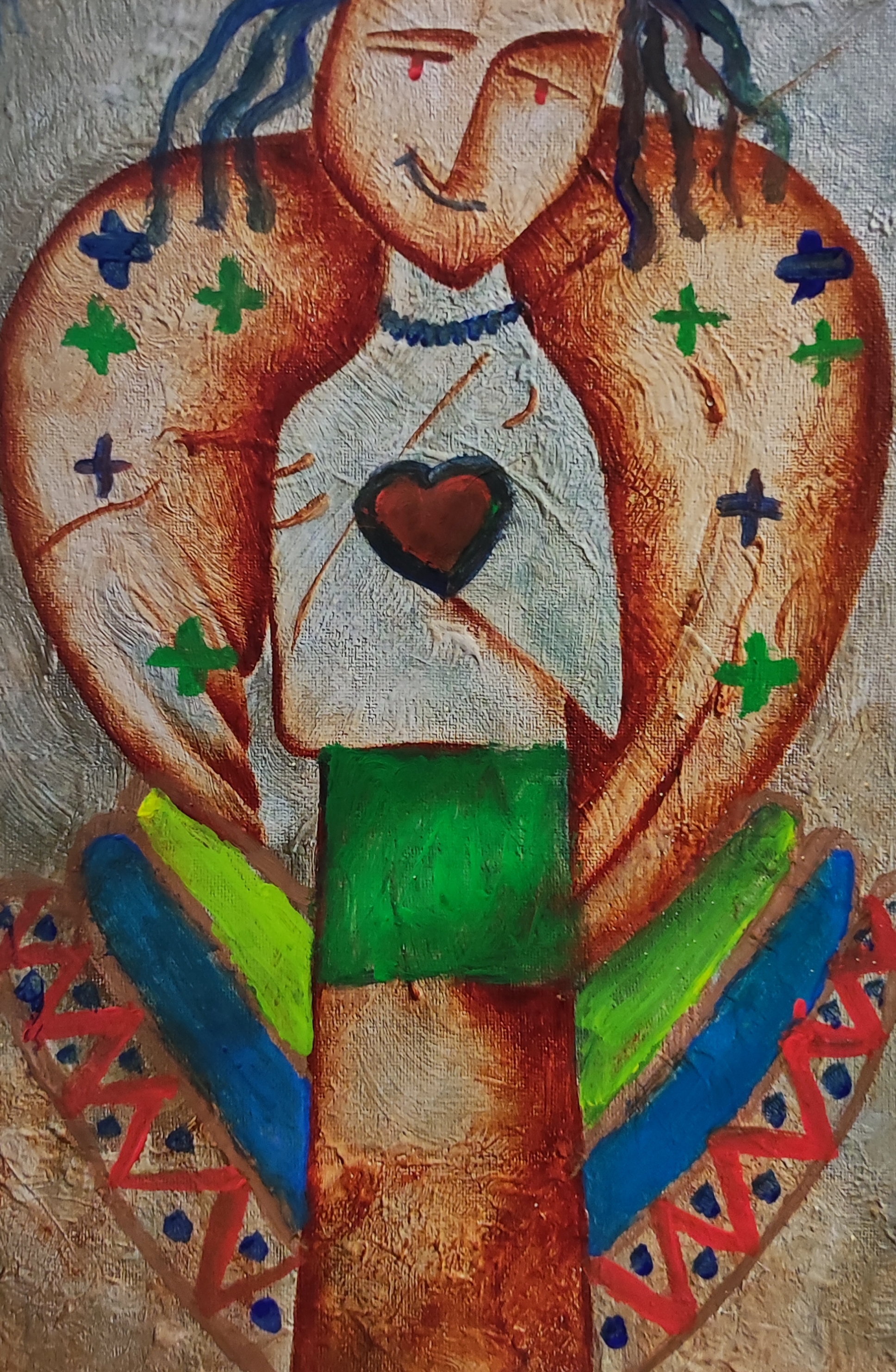 www.spolekkolumbus.cz
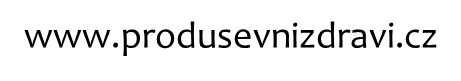 7
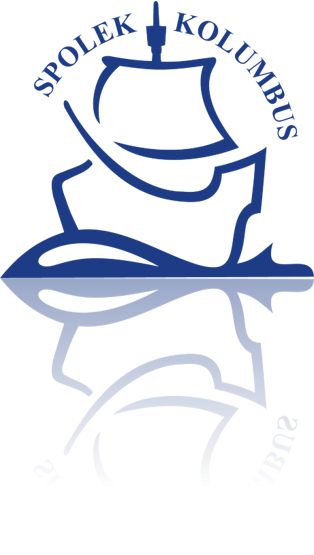 Děkujeme za Váš čas a za pozornost
KATEŘINA DUBOVCOVÁ
+420 774 279 368, 778 786 582
katerina.dubovcova@spolekkolumbus.cz
www.spolekkolumbus.cz                   www.produsevnizdravi.cz
sídlo spolku:
Keplerova 712/32                                            IČ 26548127
400 07 Ústí nad Labem
CZ 26548127
8